Discussion of“When is Hard to Make Ends Meet?”
Ben Keys
The Wharton School and NBER
August 3, 2017
Living Paycheck to Paycheck
Most Americans have little or no savings, and little available credit
½ of households say that they probably could not come up with $2,000 in 30 days (Lusardi, et al. 2011)

But face frequent expense shocks
Pew survey (Oct. 2015): 60% of households experienced a significant financial shock in last year 
Most common: Auto repair, medical bill, home repair, cut in hours/wages
Median amount of most expensive shock: $2,000
2
Discussion: When is it Hard to Make Ends Meet?
Social Security Checks are Steady and Predictable
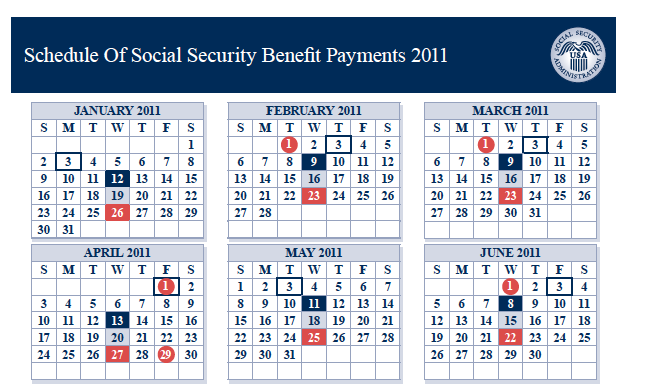 Beneficiaries can plan around predictable benefit checks

Lowest poverty rate among elderly
Only 10%, compared to 21% for under 18

And yet…
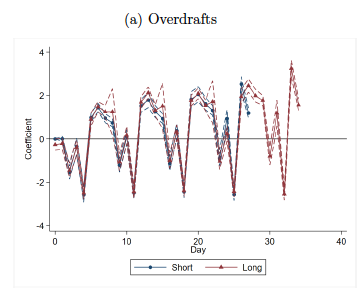 3
Discussion: When is it Hard to Make Ends Meet?
Short-Term Budget Constraints Are Binding
Study after study has shown monthly cycles in behavior around the timing of
Paychecks
Food Stamps
Benefit Checks

This paper: timing of Social Security checks matters for range of financial outcomes
New data from account aggregator and payday lenders
Clean identification – random assignment of receipt dates based on birthdate
4
Discussion: When is it Hard to Make Ends Meet?
Mismatch of Bills and Benefits
Key findings: Larger gap between bills and benefit check leads to more
Overdrafts (10%)
Bounced checks (34%)
Online payday loan usage (47%)

Timing matters, even within months!
Even when highly predictable
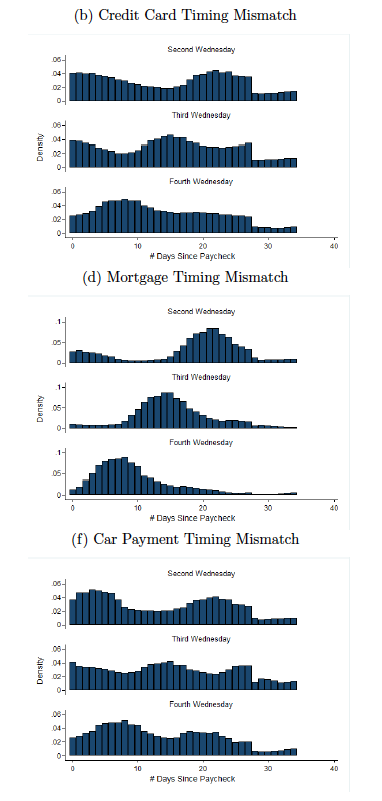 5
Discussion: When is it Hard to Make Ends Meet?
Thoughts on Next Steps – Exploit Data’s Richness
What subpopulations may be most affected by these constraints?
e.g. HHs where benefits are majority or only source of income
Current results combine many different groups (disability vs. retirement)

HH spending > HH income in sample averages
Something’s gotta give
Look at subsamples without some types of expenses (e.g. renters, car-less)

Results are less monotone than I would have expected
e.g. no big spike at day before benefit check
Discuss reasons why in more detail
6
Discussion: When is it Hard to Make Ends Meet?
Thoughts on Policy – “A Nation Unprepared”
Biggest question: Why are even small surprises enough to steer households off-course?

Would weekly direct deposits of benefits be better for everyone?  (Not necessarily)

How can SSA make the benefit calendar more salient?
Beneficiaries should be able to anticipate a 5-week wait!

Other tools to align income and expenditures
Changing payment or expenditure dates, autopay options, budgeting, saving
Expect problems to be more severe for those with less predictable income
7
Thoughts? Comments? Questions? benkeys@wharton.upenn.edu